Learning Intention:To find verbs
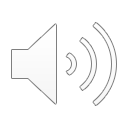 What is a verb?
A verb is a doing word. 

Verbs are actions that you can do. 

Today we’re going to think of as many verbs as we can!
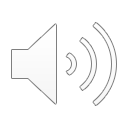 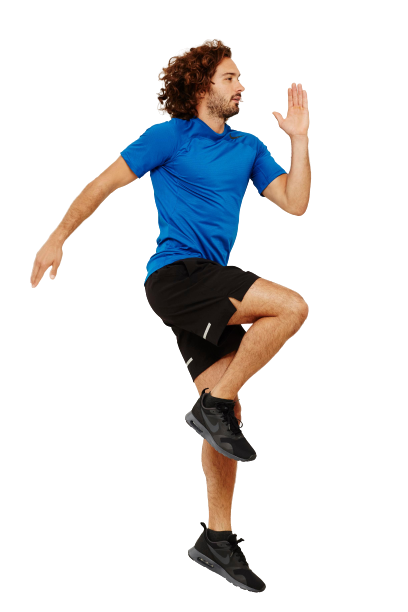 hop
swim
run
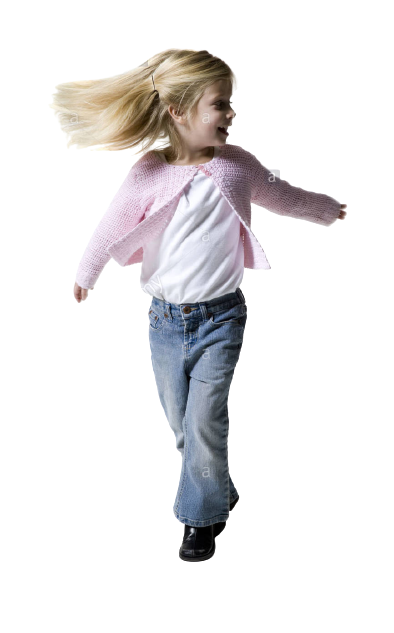 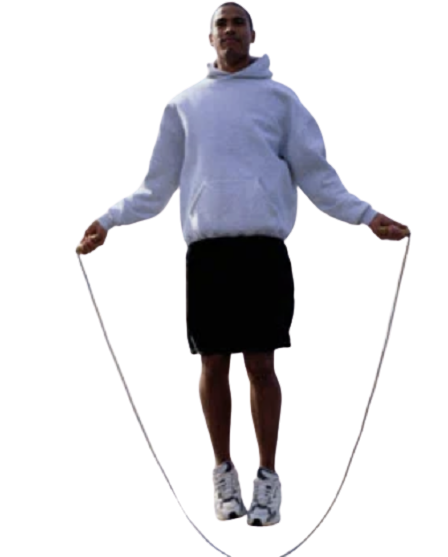 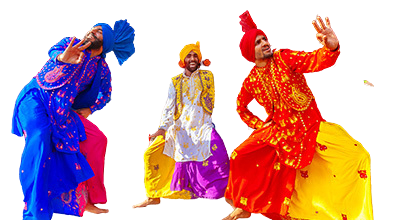 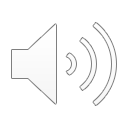 spin
skip
dance
[Speaker Notes: How can we move? Fred talk the word and then draw each verb when the picture is missing.]
Your turn:
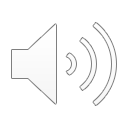 [Speaker Notes: Now it’s your turn. Can you draw a picture of other ways that we can move our bodies?]
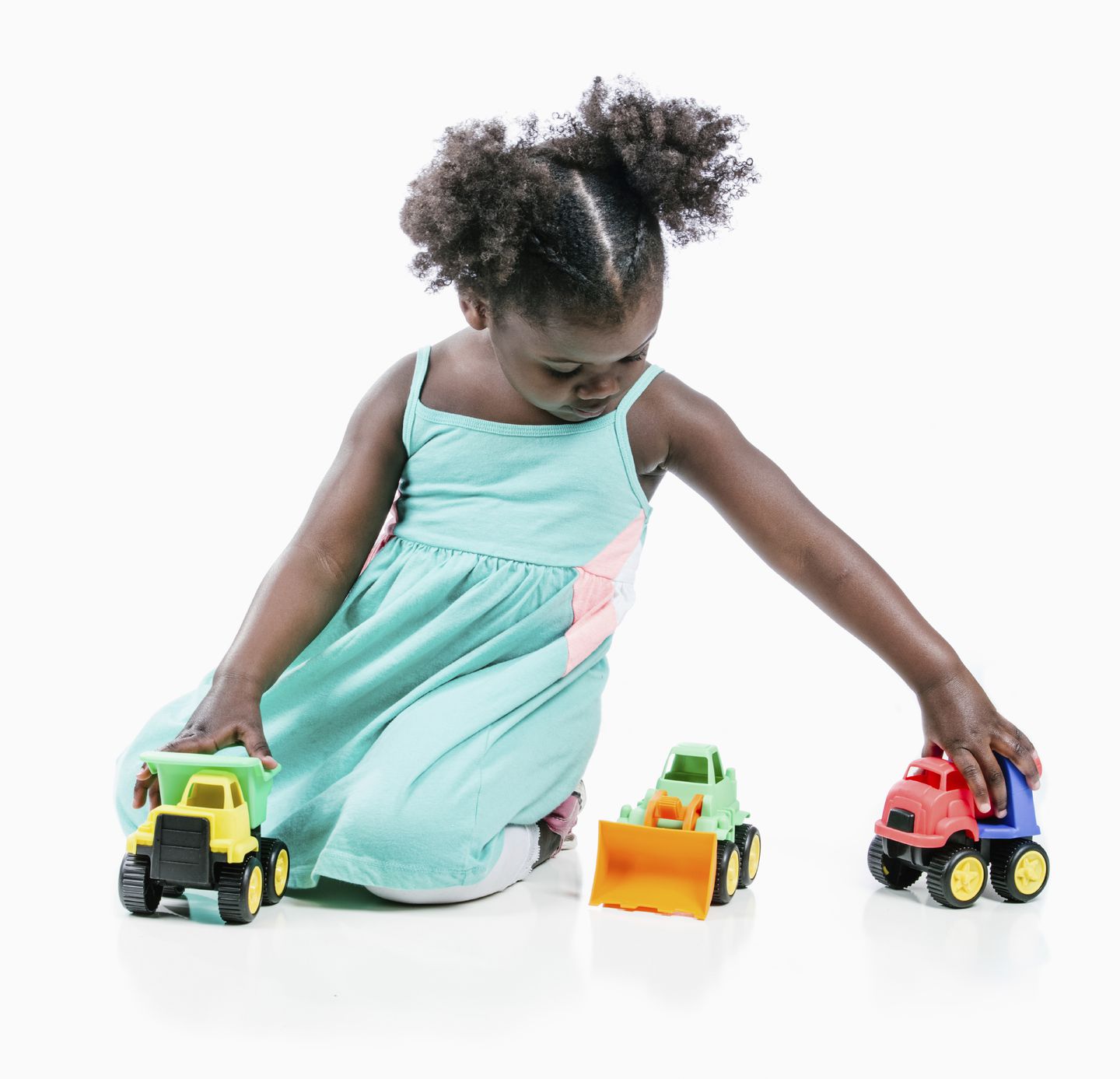 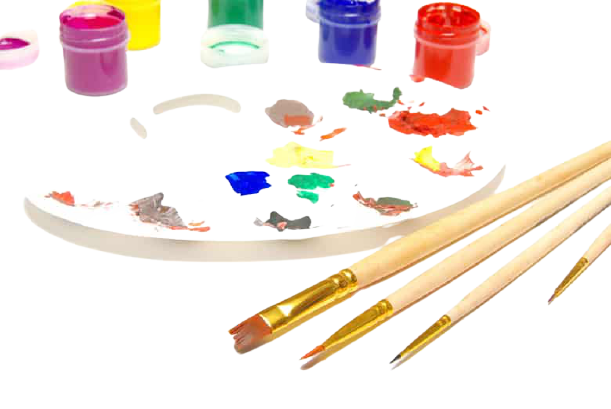 paint
play
sleep
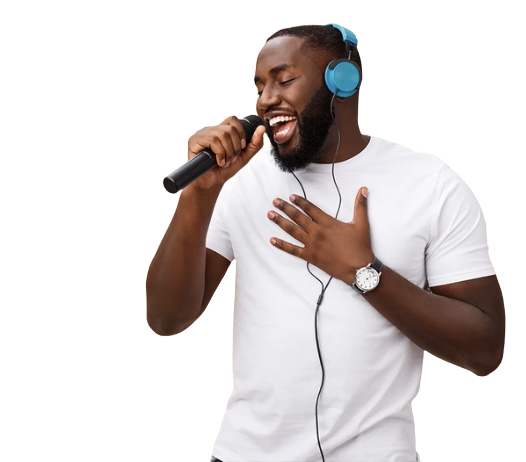 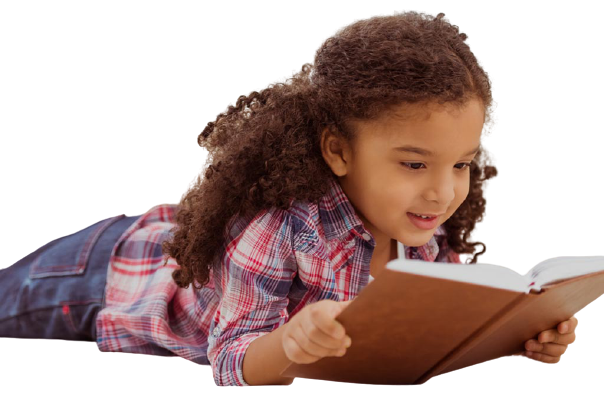 sing
read
cook
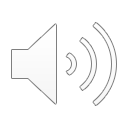 [Speaker Notes: These are things that we can do, I have written verbs for you, you need to Fred talk them in your head this time and then draw the missing pictures in the boxes.]
Your turn:
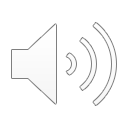 [Speaker Notes: Now it’s your turn. Can you draw pictures of other things that we can do?]
Verb Bank:
Add your verbs here:
paint
sing
sleep
play
cook
read
hop
swim
run
dance
skip
swim
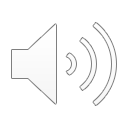 [Speaker Notes: Wow! You have found so many verbs today. I have put the ones so far into a verb bank. Can you write your verbs under the red title? Use your Fred fingers to help you sound out the word to write it.]
Your turn:
Make a poster all about verbs using the verb bank. 
Draw different verbs around the circle and word in the middle of the page.
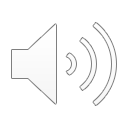 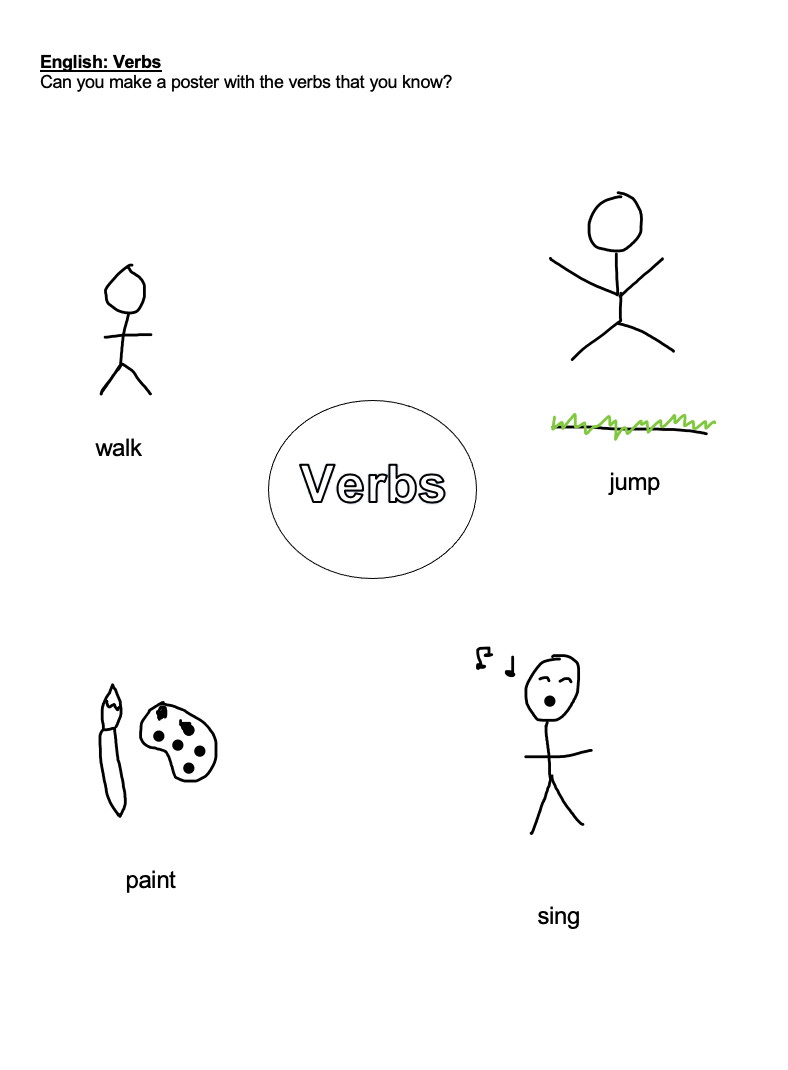 Example:
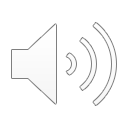 Commentary:
Slide 3: 
How can we move? Fred talk the word and then draw each verb when the picture is missing. Let’s do the first one together. H-o-p, h-o-p… hop! Let’s Fred talk the next one, s-w-i-m, s-w-i-m… swim! Now you need to draw someone swimming.
Slide 4: 
Now it’s your turn. Can you draw pictures of other ways that we can move our bodies? 
Slide 5: 
These are things that we can do, I have written verbs for you, you need to Fred talk them in your head this time and then draw the missing pictures in the boxes.
Slide 6:
It’s your turn to draw a verb, something that we can do. Use the clues to help you if you need them.
Slide 7: 
Wow! You have found so many verbs today. I have put the ones so far into a verb bank. Can you write your verbs under the red title? Use your Fred fingers to help you sound out the word to write it.